Μετρήσεις Μήκους – Μέση Τιμή
Α Γυμνασίου
Τι είναι τα Φυσικά Μεγέθη
Είναι κατάλληλες ποσότητες, που μπορούμε να τις μετρήσουμε και τις χρησιμοποιούμε για να μελετήσουμε τα φυσικά φαινόμενα.
Π.χ. μήκος, χρόνος, μάζα, θερμοκρασία, δύναμη, ενέργεια κ.τ.λ
Πώς μετρούμε ένα Φυσικό Μέγεθος;
Επιλέγουμε ένα ομοειδές φυσικό μέγεθος ως μονάδα μέτρησης.
Συγκρίνουμε το φυσικό μέγεθος με αυτό, που επιλέξαμε ως μονάδα.
Παραδείγματα μετρήσεων
Μήκος:  4m
Χρόνος:  10min
Μάζα:  5kg
Θερμοκρασία:  300C
Δύναμη:  100Ν
Δύο ερωτήσεις
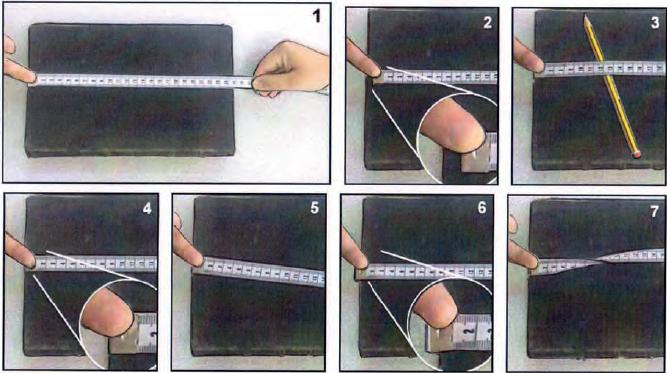 Σε ποια εικόνα γίνεται σωστή μέτρηση;
Γιατί δεν είναι σωστές οι υπόλοιπες μετρήσεις;
Γιατί υπάρχουν σφάλματα στις μετρήσεις;
Γιατί οι μετρήσεις μας εξαρτώνται από την ακρίβεια του οργάνου μέτρησης που χρησιμοποιούμε.

Γιατί εμείς δεν είμαστε προσεκτικοί κατά τη λήψη των μετρήσεων.
Πώς μετρούμε το μήκος;
Το μετρούμε με μονάδα μέτρησης το μέτρο (1m).
Πολλαπλάσιο του μέτρου
1km=1.000m (χιλιόμετρο)
Πώς αντιμετωπίζουμε τα σφάλματα στις μετρήσεις μήκους;
Μετρούμε πολλές φορές με προσοχή το ίδιο μήκος.

Παίρνουμε τη μέση τιμή των μετρήσεων.
Πώς υπολογίζουμε τη μέση τιμή;
Αθροίζουμε τις τιμές των μετρήσεων
Διαιρούμε με το πλήθος των μετρήσεων.
Παραδείγματα Μέσης Τιμής
Πόση είναι η Μ.Τ. με την ακρίβεια του οργάνου μέτρησης;
119,1cm
119,14